Nationellt rymddatalabb-för samhällsnytta
Tobias Edman
Innovation och samhällsnytta
2022-04-05
1
[Speaker Notes: Syfte200M/år till dataexploatering och uppföljning av kol i atmosfär, biosfär och geosfär

Info/övertyga10%/90%

FramtoningEngagerad

AnslagUtan Rymddata kan vi inte möta den största utmaningen som mänskligheten stått inför

MotfrågaVarför kan ingen annan ta det här ansvaret?Det kan de, men skall vi kunna dra nytta av övergången mot bioekonomi så måste vi ta aktiv del i arbetet.

MetaforFör kontroll måste man stå vid rodret, eller i alla fall på kommandobryggan]
Rymdstyrelsens uppdrag
verka för att olika intressenters verksamhet på rymd- och fjärranalysområdet samordnas,
fördela statligt stöd till rymdforskning, rymdtekniskt utvecklingsarbete och fjärranalysverksamhet,
främja ändamålsenlig informations- och dokumentationsverksamhet på rymd- och fjärranalysområdet.
2022-04-05
2
[Speaker Notes: Rymdstrelsens uppdrag finns beskrivet i bade instruction och regleringsbrev.]
2022-04-05
3
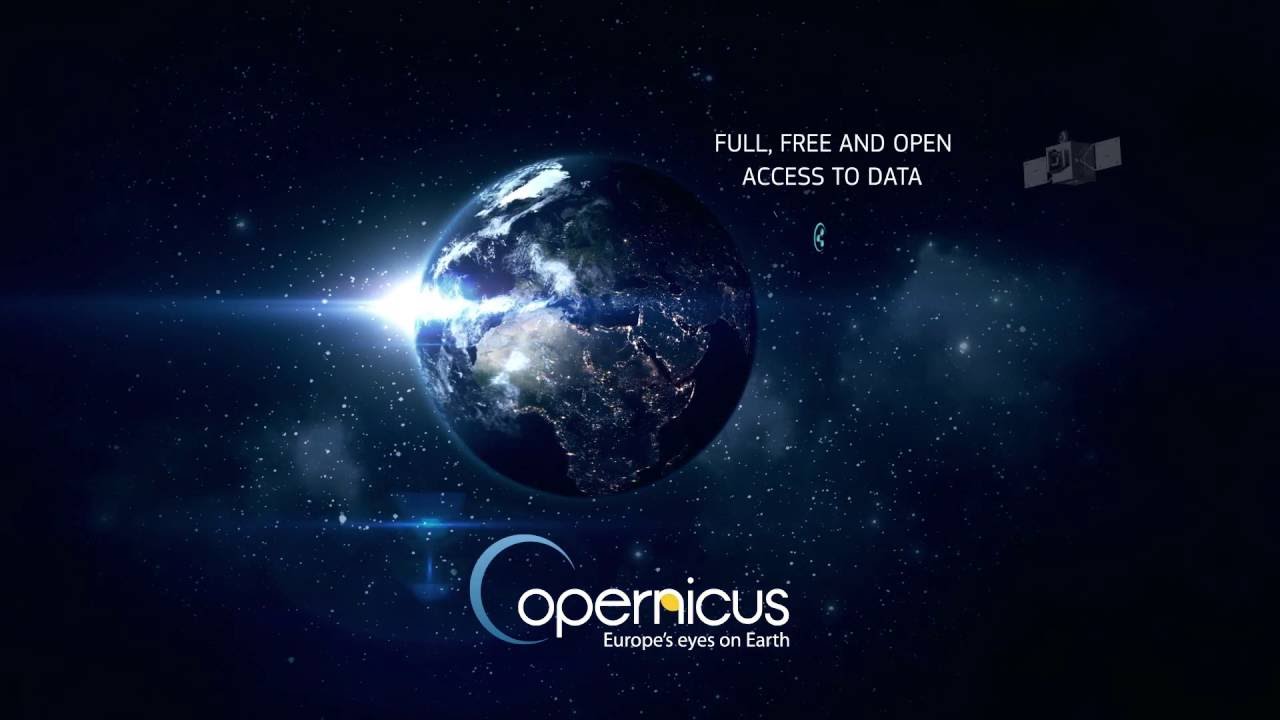 Copernicus
och Swea
Datainsamling-Esa och Nasa
70 terabyte
1972
1985
2000
2015
2022-04-05
5
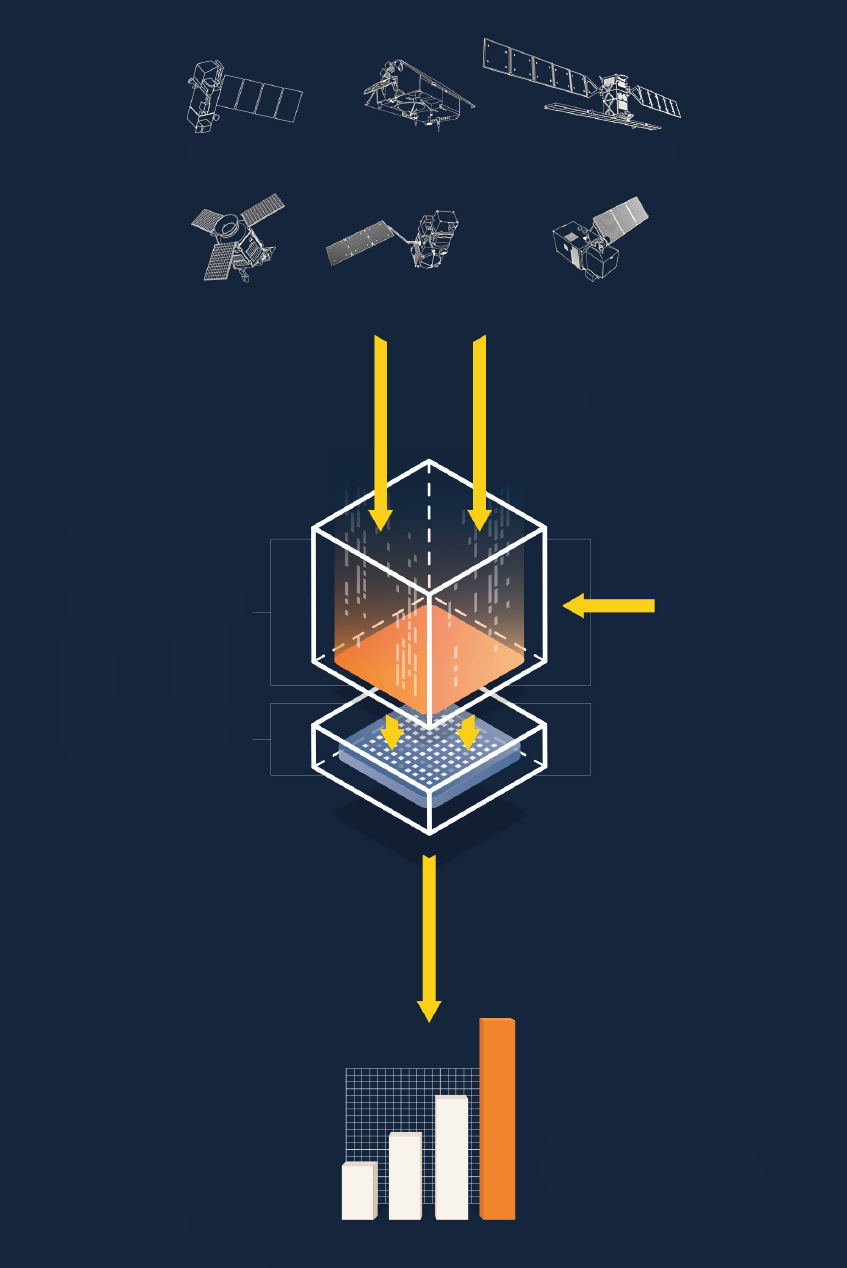 Sentinel-satelliterna
Rymddata
Klimatdata
Geodata
Verksamhetsdata
Ekonomisk data
Trender
Produktion
Datakub
Data sorteras, ordnas, kvalitetssäkras. Rådata 
blir analysfärdig.
Beräkningsgränssnitt. Från föregående eller kommande nivå.
Data klar för användning i applikationer, tjänster och för analys.
6
Nationellt rymddatalabb
Within:
Powered by:
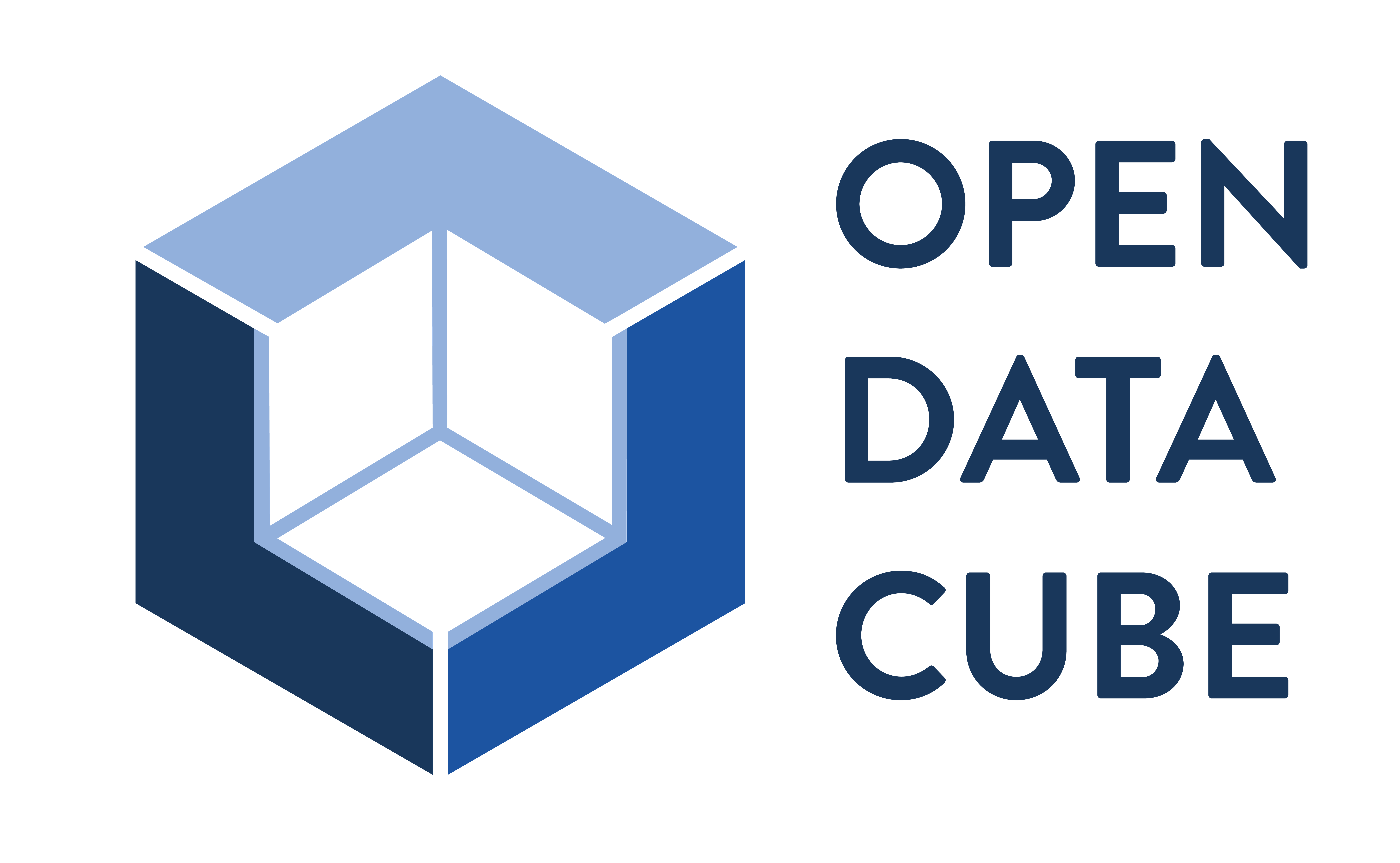 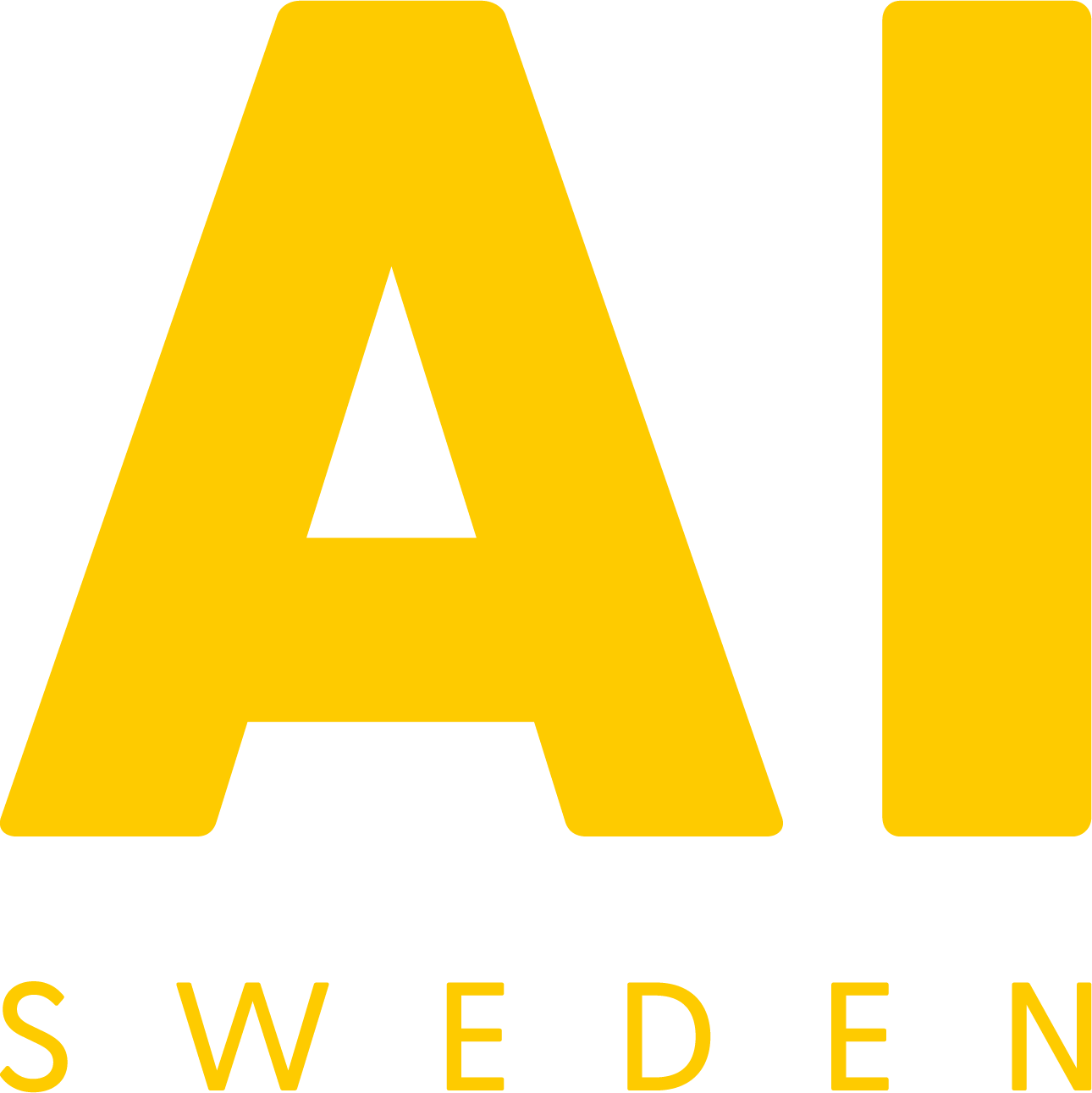 Co-financed by:
In cooperation with:
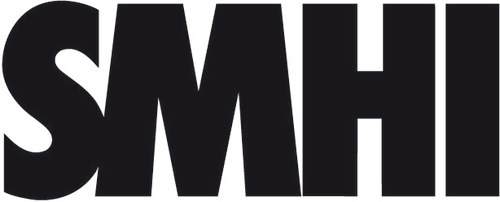 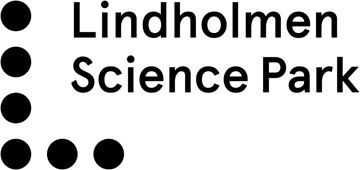 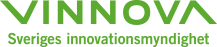 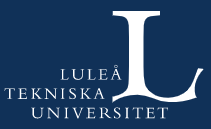 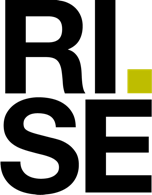 2022-04-05
7
Myndighetssamarbete
2022-04-05
8
Målbild
2022-04-05
9
[Speaker Notes: Nationellt Rymddatalabb bidrar till en stark digital utveckling som ger Sverige ett
stort globalt digitalt utvecklingsprojekt som i hög grad förväntas gynna svensk
industriell kompetens och förmåga och där samarbeten blir viktiga och attraktiva
för globala partners. Analys av stora datamängder med hjälp av AI och en
fusionering av redan tillgänglig data kommer skapa helt nya möjligheter. Med en
grund i en aktuell och sann global lägesbild som kopplas till utbildning och
forskning kring hållbar global utveckling, industriell utveckling och hushållning
med naturresurser ökas förutsättningarna för såväl utvecklingsländer som redan
tekniskt avancerade regioner i världen.]
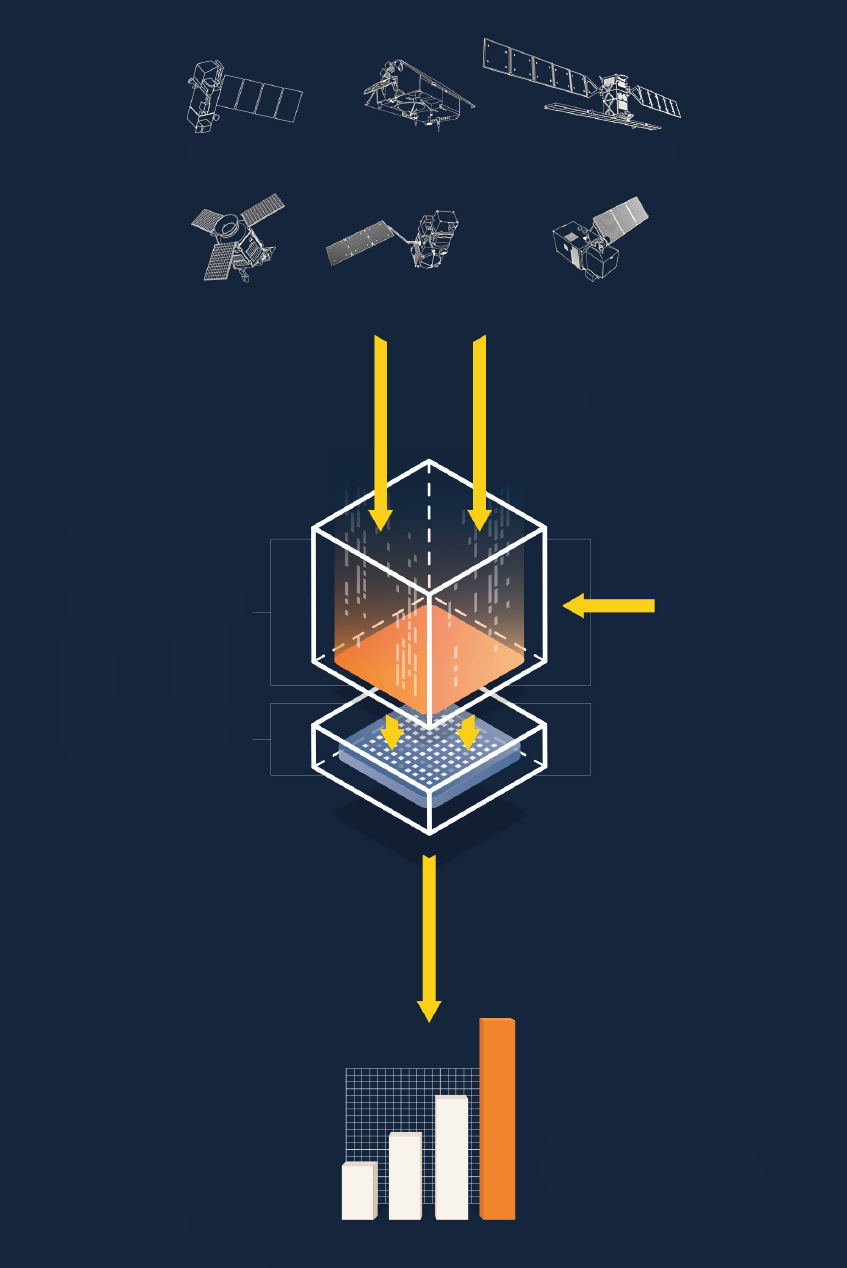 Sentinel-satelliterna
Rymddata
Datakub
Andra dataset
Data sorteras, ordnas, kvalitetssäkras. Rådata 
blir analysfärdig.
Beräkningsgränssnitt. Från föregående eller kommande nivå.
Data klar för användning i applikationer, tjänster och för analys.
10
Motor för innovation
Konkurrens-kraft
Upphandling
Tjänsteut-vecklare
Öppen källkod
Gemensam förmåga
Myndighets-behov
Utmaningar
Innovations-tävling
Forskare
Öppna bibliotek
Hackathon
Studenter
2022-04-05
11
Aktiviteter
Digital EarthSweden
2022-04-05
12
[Speaker Notes: De aktiviter som måste genomföras hanger ihop och måste till delar genomfröas parallellt. Med en aktiv projektledning kan behovskartlägging, genomförande och utvärdering göras parallellt. För att nå målsättingen om säkrad finansiering och fortsatt drift, måste projektorganisationen kunna hantera tjänsteutveckling utifrån användarbehov och utveärdering av densamma simultant.]
Nationellt rymddatalabbProjekt 1 				Projekt 2
2022-04-05
13
Digital Earth Sweden
2022-04-05
14
Digital Earth Sweden
2022-04-05
15
Processkarta stor
Konkurrens-kraft
Rymddatalabbet
Öppen källkod
Upphandling
Tjänsteut-vecklare /SME
Gemensam förmåga
Myndighets-behov
Utmaningar
Öppna bibliotek
Innovations-tävling
Forskare
Lagring/be-arbetning
Hackathon
Studenter
DES
2022-04-05
16
Öppen data och öppen utveckling
Grunden i arbetet med dataexploatering är öppna data från Copernicusprogrammet och Galileo.
Utvecklingen görs med öppen källkod
Resultat och kod publiceras öppet och tillgängligt
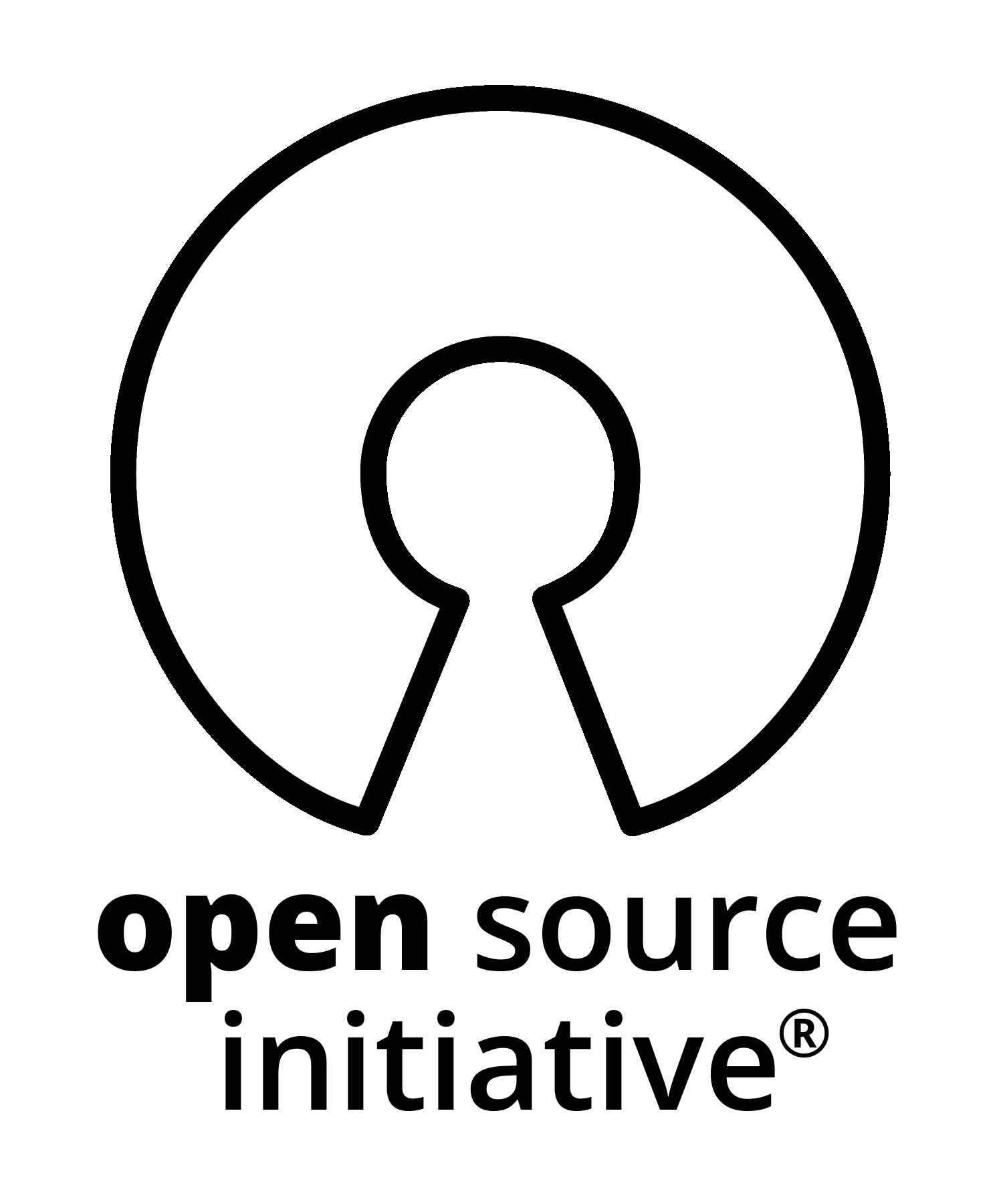 2022-04-05
17